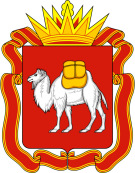 Челябинская область
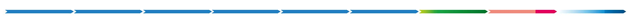 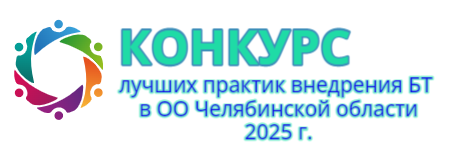 Наименование образовательной организации
Государственное бюджетное профессиональное образовательное учреждение «Троицкий технологический техникум»

Методическая разработка  (программы, классные часы, совместной деятельности, конкурсов) по формированию бережливого мышления участников образовательного процесса в ДОО
Формирование бережливого мышления
 у студентов и преподавателей филиала 
Троицкого технологического техникума в с. Октябрьское
 через участие в волонтёрской деятельности
Должность руководителя ОО
Директор ГБПОУ ТТТ: Корюхов Д.А.
Челябинск – 2025 г.
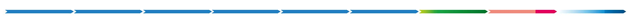 1
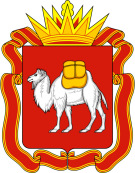 Челябинская область
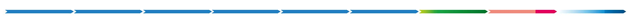 ЦЕЛЬ: создание благоприятных условий для личностного и профессионального развития посредством формирования бережливого мышления, профилактика правонарушений в профессиональной образовательной организации.
ЗАДАЧИ:
* содействие развитию волонтёрского движения с применением бережливых технологий;*удовлетворение потребности студентов в общении;*реализация потребности быть нужным и полезным обществу;*повышение ответственности студентов за результаты своего труда.ИНСТРУМЕНТЫ БП
1. Система 5 С
2.Точно-в-срок
3. Картирование
4.Канбан
5. Шесть сигм
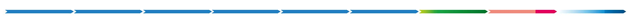 2
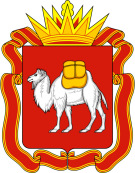 Челябинская область
Карточка проекта

 Вовлечённые лица и рамки проекта
Заказчик процесса: 
  Козлякова Елена Владимировна, руководитель ОСП ГБПОУ «Троицкий технологический техникум» в с. Октябрьское»; студенческий совет филиала.
 
Владелец процесса: 
Козлякова Елена Владимировна, руководитель ОСП ГБПОУ «Троицкий технологический техникум» в с. Октябрьское»
 
Периметр проекта: территория Октябрьского сельского поселения.
 
Границы процесса: учебный год.
 
Руководитель проекта: Малясова Фаина Романовна, руководитель волонтёрского движения, Козлякова Елена Владимировна, руководитель ОСП  ГБПОУ «Троицкий технологический техникум» в с. Октябрьское».
 
Команда проекта:  
Науменко Светлана Анатольевна, зав. отделением.
Кламм Андрей Викторович, преподаватель ОБЗР и физической культуры.
Левинская Ольга Николаевна, библиотекарь.
Пфайфер Тамара Васильевна, медицинская сестра.
Лысенко Наталья Вячеславовна, мастер п/о.
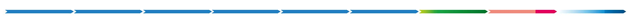 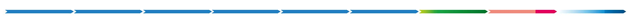 3
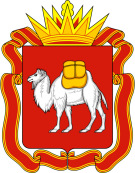 Челябинская область
Обоснование выбора
Ключевой риск: 
асоциальное поведение (курение, межличностные конфликты);
гиподинамия
Последствия: 
постановка на учёт (внутритехникумовский, КДН);
снижение эффективности учебной деятельности;
пропуски занятий по неуважительной причине.
Причины возникновения:  
отсутствие умения  студентов организовать своё свободное время  с пользой для себя и окружающих;
отсутствие навыков общения со сверстниками и окружающими людьми.
Ценность для заказчика: 
профилактика асоциального поведения;
улучшение межличностных отношений между студентами;
реализация  способностей обучающихся и самоутверждение их среди сверстников;
сохранение и укрепление здоровья (физического,  нравственного, психического).
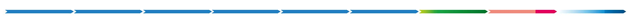 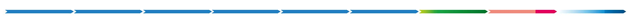 4
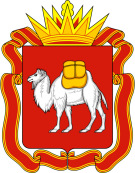 Челябинская область
Плановый эффект
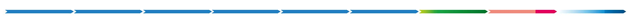 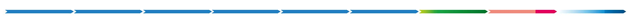 5
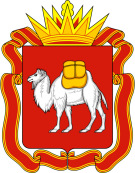 Челябинская область
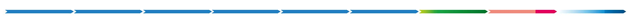 Технологическая карта программы
 «Формирование бережливого мышления у студентов и преподавателей
 филиала Троицкого технологического техникума в с. Октябрьское
 через участие в волонтёрской деятельности»
6
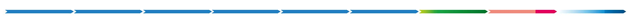 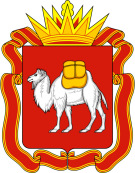 Челябинская область
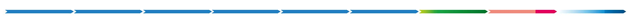 Результат

Овладение обучающимися знаниями и умениями применять инструменты бережливого мышления для  организации своего свободного времени, его рационального использования через совместную деятельность.
Расширение знаний  о возможностях бережливого мышления в различных сферах жизни.
Формирование навыков общения со сверстниками и окружающими людьми.
Реализация своих способностей и самоутверждение среди сверстников.
Создание и обустройство рекреационных зон на территории филиала техникума для проведения организованных перемен.
Рост числа студентов, удовлетворённых своим участием в волонтёрской деятельности. Удовлетворение потребности быть нужным и полезным обществу.
Высокая оценка социальных партнёров, жителей Октябрьского сельского поселения  результатов волонтёрской деятельности с применением бережливых технологий студентов и преподавателей филиала техникума
7
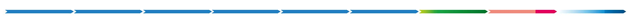 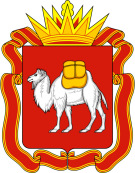 Челябинская область
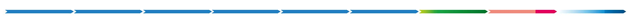 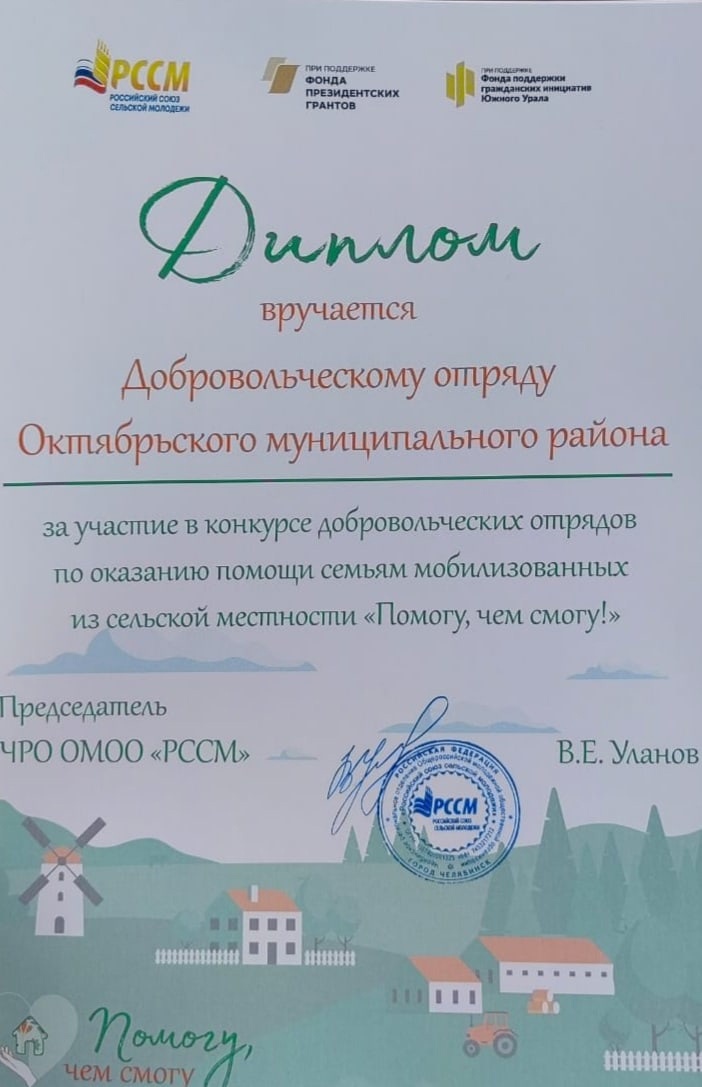 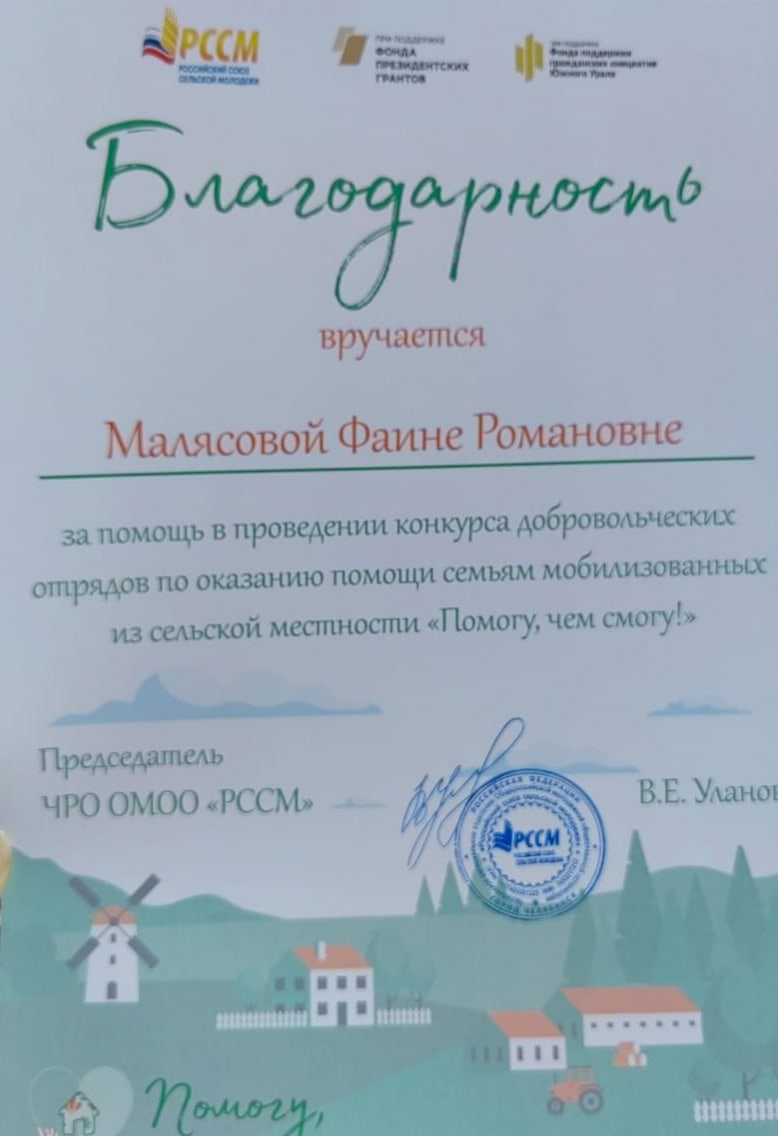 8
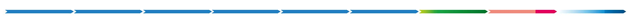 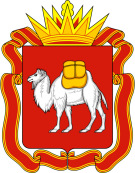 Челябинская область
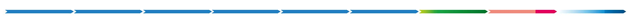 Экологическое волонтёрство

*участие в акции «Делай для села» по благоустройству села Октябрьское в  рамках Федерального проекта «Чистая страна»;
* трудовые десанты на территории памятника природы «Озеро Сладкое»;
* оказания помощи по благоустройству музея «Крестьянское подворье» в д. Петроград;
*облагораживание территории «Студенческая аллея» (зонирование, создание мест для отдыха из паллет, уборка газонов,  оформление цветочных клумб, посадка  молодых сосёнок и абрикосовых кустарников);
*изготовление арт-объектов из вторсырья;
*уборка берега озера Жестинское от мусора и сухой травы;
*участие в акции «Сад памяти» (посажено 250 деревьев возле стадиона с. Октябрьское);
*проведение экологических акций.
9
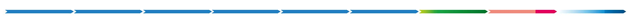 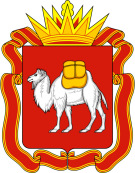 Челябинская область
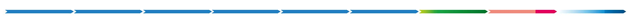 Социальное  волонтёрство

*помощь пожилым людям, проживающим в общежитии «Ветеран»
 (уборка помещений,  в зимнее время уборка снега на придомовой территории);
помощь детям из социально-реабилитационного центра «Надежда»;
*проведение акции «День подарков просто так» для пожилых людей;
*помощь пожилым людям  в подключении и настройке телевизионных приставок;
*консультационная помощь жителям района при прохождении переписи населения, при прохождении голосования в рамках проекта «Благоустройство села», в общероссийской акции «Доступная среда», 
*обновление детских площадок в с. Октябрьское (ремонт и покраска объектов).
*
10
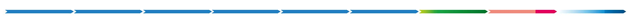 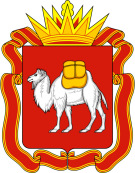 Челябинская область
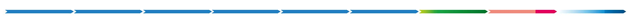 Культурное   волонтёрство

*7 августа 2024 года в Октябрьском муниципальном  районе прошёл фестиваль «Челябинская область - большая семья». 
Студенты – волонтёры оказывали помощь в организации пространства палаточного городка, сцены, зон отдыха; проводили  мастер-классы с применением бережливых технологий. Приготовили обед для всех участников и гостей фестиваля.
11
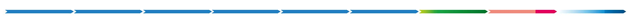 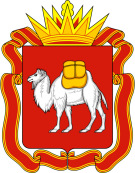 Челябинская область
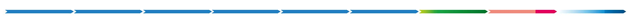 Патриотическое   волонтёрство

*на постоянной основе студенты-волонтёры поддерживают порядок стел героям Советского Союза и прилегающих к ним территорий, убирают мусор, проводят косметический ремонт, проводят покраску ограждений;
*ухаживают студенты за  памятником, посвящённым землякам, погибшим на полях сражений Великой Отечественной войны, расположенным рядом с техникумом;
*приняли активное участие в акции «Сад Победы», посажено 250 деревьев возле стадиона  «Метеор» в с. Октябрьское.
12
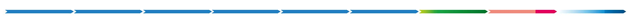 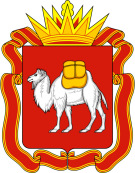 Челябинская область
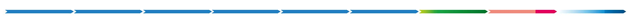 Спортивное   волонтёрство

* помощь  в организации спортивных мероприятий;
*работа волонтёрами на соревнованиях (работа на этапах, сопровождение команд (маршрутизация и рациональное использование времени),  помощь организаторам);
*помощь в судействе на районных соревнованиях.
13
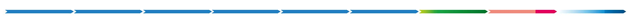 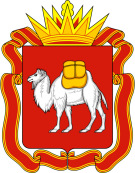 Челябинская область
БЫЛО                             СТАЛО
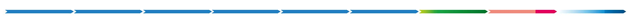 14
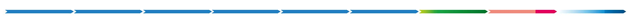 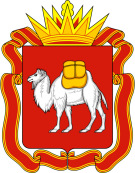 Челябинская область
БЫЛО                             СТАЛО
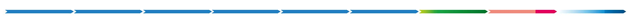 15
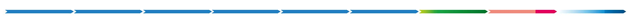 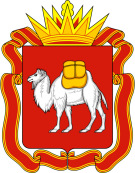 Челябинская область
БЫЛО                             СТАЛО
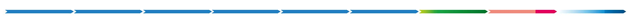 16
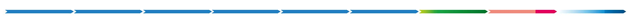 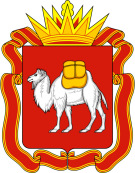 Челябинская область
БЫЛО                             СТАЛО
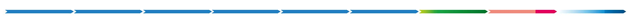 17
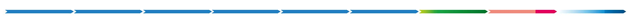 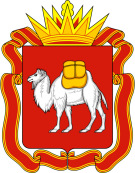 Челябинская область
БЫЛО                             СТАЛО
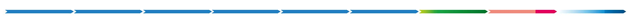 18
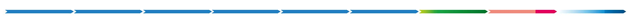 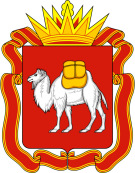 Челябинская область
БЫЛО                             СТАЛО
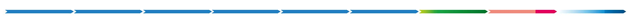 19
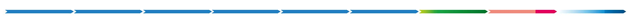 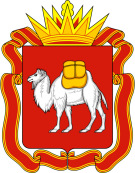 Челябинская область
БЫЛО                             СТАЛО
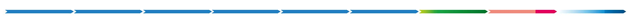 20
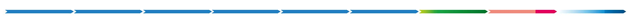 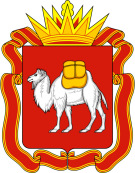 Челябинская область
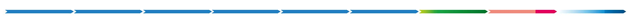 Помощь пожилым людям
21
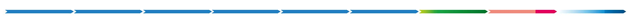 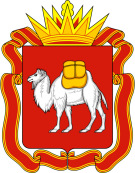 Челябинская область
Уборка стел землякам – Героям Советского Союза
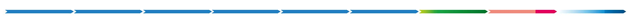 22
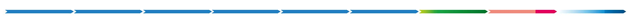 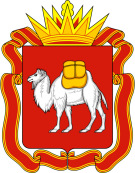 Челябинская область
Уборка берега озера Жестинское
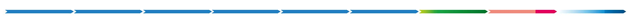 23
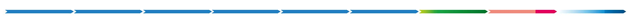 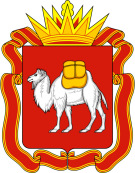 Челябинская область
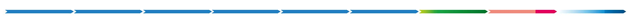 Ссылка на сайт ОО  «Бережливое образование»
24
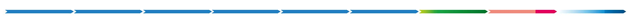